Prepare your heart
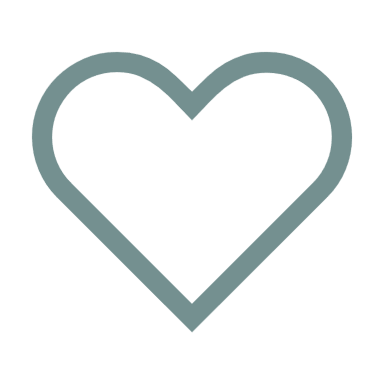 Ezra 7:10
Rehoboam
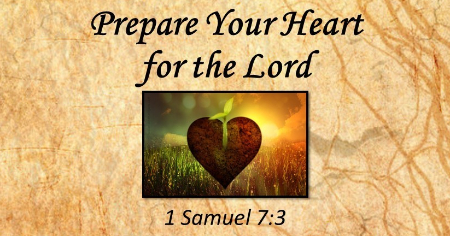 [Speaker Notes: Preparing our heart, brethren, indicates that we must set a plan where we will set (or, control) our heart (or, mind) to be obedient to all that we are instructed to do, by God.]
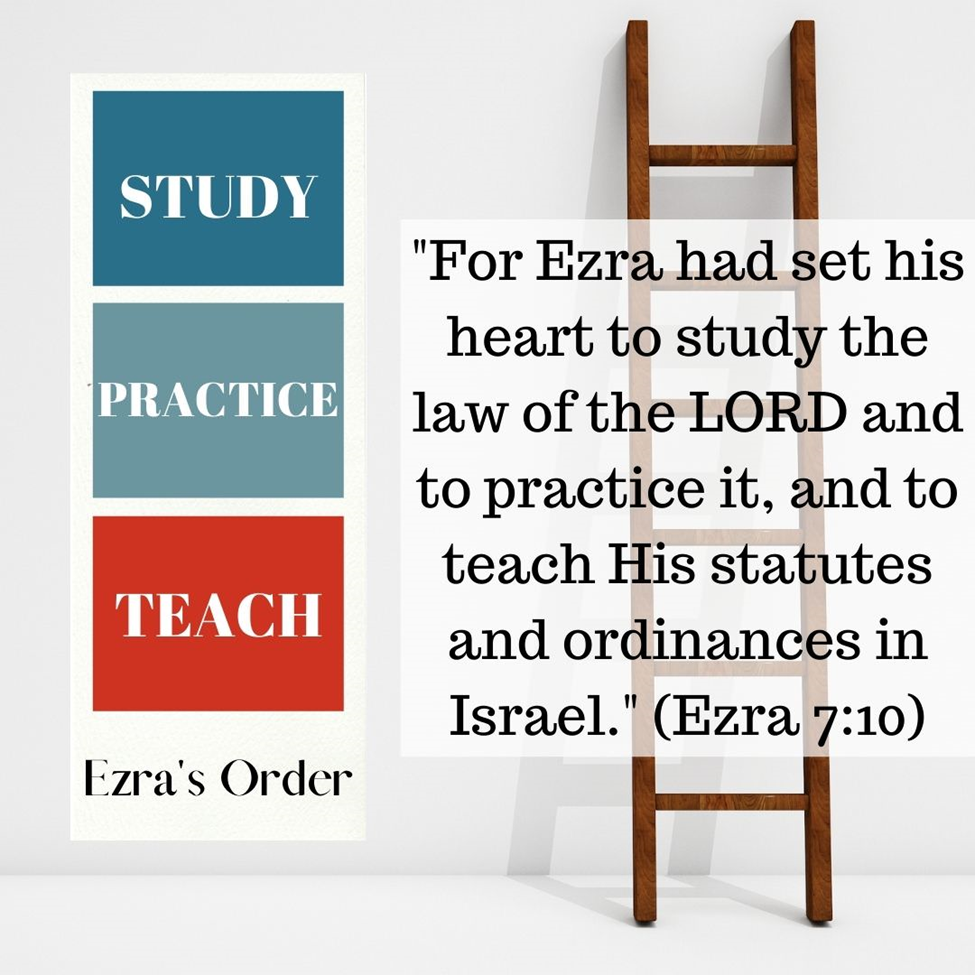 Study
[Speaker Notes: Prov 2:1-5]
Practice (DO it!)
[Speaker Notes: Jam 1:22-25 “22 But be doers of the word, and not hearers only, deceiving yourselves. 23 For if anyone is a hearer of the word and not a doer, he is like a man observing his natural face in a mirror; 24 for he observes himself, goes away, and immediately forgets what kind of man he was. 25 But he who looks into the perfect law of liberty and continues in it, and is not a forgetful hearer but a doer of the work, this one will be blessed in what he does.]
Teach
Mt 28:19-20

Rom 10:17

1 Pet 3:15
Is your heart prepared To…